Highly Effective Professional Writing
Day One—[Month] _ _, 20_ _

[Organization]
[Location]
Some Thoughts About Writing
“Read the Roman-Raphaelson book on writing. Read it three times.
Write the way you talk. Naturally.
Use short words, short sentences and short paragraphs.
Never use jargon words like reconceptualize, demassification,  attitudinally, judgmentally, etc.
Never write more than two pages on any subject.
Check your quotations.
Never send a letter or a memo on the day you write it. Read it aloud the next morning — and then edit it.
If it is something important, get a colleague to improve it.
Before you send your letter or your memo, make sure it is crystal clear what you want the recipient to do.
If you want ACTION, don’t write. Go and tell the person what you want.”
David Ogilvy,
Ogilvy & Mather
“The Father of
Advertising”
Some Thoughts About Writing, cont’d.
“The only way some people know you is through your writing. It can be your most frequent point of contact, or your only one, with people important to your career–major customers, senior clients, your own top management. To those women and men, your writing is you. It reveals how your mind works. Is it forceful or fatuous, deft or clumsy, crisp or soggy? Readers who don’t know you judge you from the evidence of your writing.”
Roman &
Raphaelson
Writing That
Works
Causes of (and Solutions for) Ineffective Professional Writing
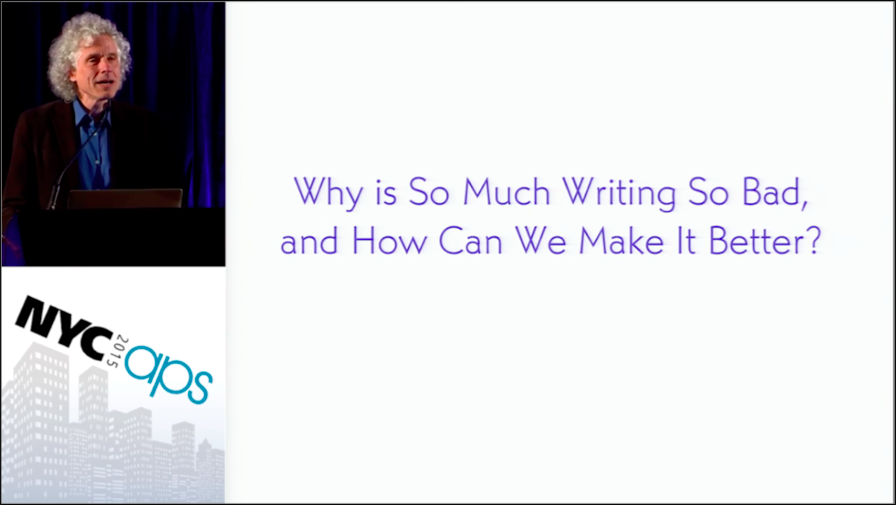 A Situational Approach…
The focus of writing instruction has shifted from an academic “one size fits all” approach to a more flexible one that takes into account the “rhetorical situation,” or the context (such as audience & purpose) of each specific document.
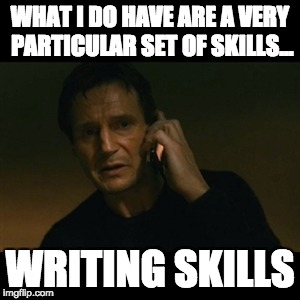 …That Recognizes Repeated Situations
Purpose & Audience >

Medium >
(Print, Online, Video, Audio, etc.)

Genre
(A response to a repeated situation that becomes a standardized type of document with its own format & rules)
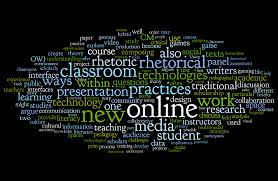 Overview of Topics Covered
Best Writing Practices
Audience Awareness
Adjusting Stance/Tone

Specific Skill Sets
Organization
Argumentation
Word Choice/Sentence Structure

RCB-Specific Documents
Internal & External Emails/Memos
Minutes
Policies/Procedures
Reports/Analyses
Marketing Materials/Press Releases
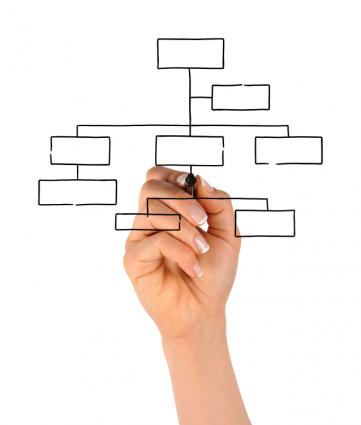 The Importance of  Audience Awareness
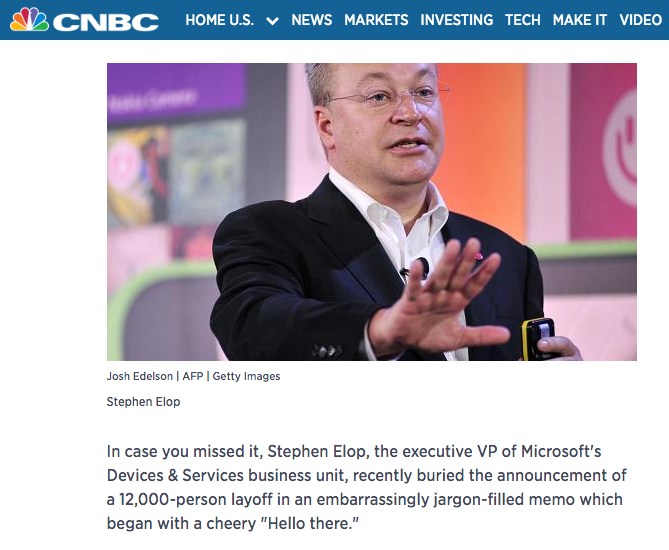 http://www.cnbc.com/2014/07/21/how-microsoft-mangled-a-layoff-memocommentary.html
Audience Awareness, cont’d.
0  	References to “empathy,” “regret,” “disappointment,” “concern,” or references to any ethical or strategic dilemma

31	Uses of or synonyms for the words “plans,” “winning,” “building,” or “shifting”

0  	Uses of or synonyms for the words “consider,” “understand,” “sensitive,” “aware,” or “disappoint”

35 	Uses of or synonyms for the words “product,” “alignment” and “focus”

0	Uses of the word “accountable”

2	Uses of the word “responsible” (in the context of business units who will own key functions of the newly “right-sized” business)

 0	Uses of or synonyms for the words “relationship”, “friends”, “colleagues”

18	Uses of the word “team”

0	Uses of the words “I,” “me,” or “you”

40	Uses of the word “we” (in the context of who made the layoff decision)
http://moementum.com/work-smart-blog/the-microsoft-layoff-letter-a-239-word-alternative/
Know Your Audience
Shareholders
Executive Team Members
Management
Fellow Employees
Land/Business Owners
Client Organizations
Loan Applicants
Bank Customers
General Public
_______________
_______________
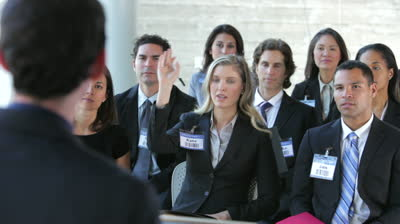 Proximity
Subject	Audience
What Changes?

_______________

_______________

_______________

_______________

_______________
Author		  Author
Word Bank: The Writer’s Toolkit
Genre		A specific type/format of document
Organization		Location of main idea; doc. design/visuals
Stance		Presumed relationship with audience
Framing		Amount of context/background info.
Argumentation	Types of arguments/evidence used
Tone			Author’s attitude toward subject & aud.
Register		Level of formality (includes POV, slang)
Word Choice		Use of jargon, as well as…

Hedges	Objective, limited terms (“seems,” etc.)
Attitude Markers	Emotionally expressive words
Essential Questions
For whom is this document intended?

Why would the reader want to read this document?

What main points is it most important I make?

By when do any necessary tasks or responses need to be done?

If I could convey only one sentence to this reader, what would it be?
Individual Assignment
Deadline: ____day, _ _/_ _ by close of business

Email to:
contact@milesminiaci.com

Draft of a recent or current document

Reflection memo